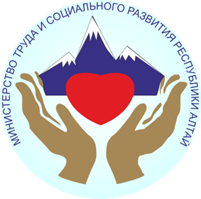 ДОХОДЫ, БЕДНОСТЬ И ЗАНЯТОСТЬ В ЭПОХУ COVID-19: АНТИ- И ПОСТКРИЗИСНЫАЯ ПОЛИТИКА СОЦИАЛЬНОЙ ЗАЩИТЫ
ОБ  УРОВНЕ  ЖИЗНИ  НАСЕЛЕНИЯ  РЕСПУБЛИКИ  АЛТАЙ И ПРИНИМАЕМЫХ МЕРАХ  ПО  СНИЖЕНИЮ  БЕДНОСТИ
Сумин А.Г. –  министр труда, социального развития и занятости населения Республики Алтай
РЕСПУБЛИКА АЛТАЙ
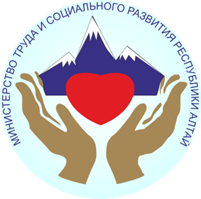 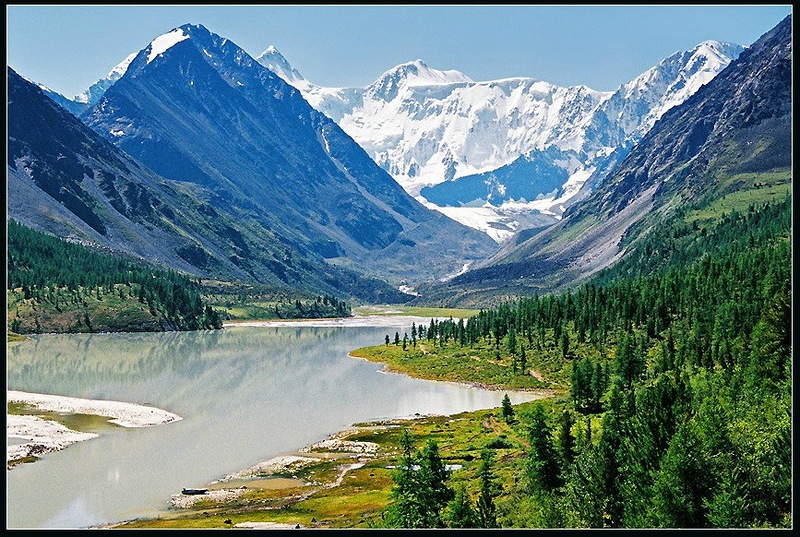 Площадь территории Республики Алтай - 92,9 тыс. кв. км,
 Численность населения на 01.01.2020г.– 220 181чел.,  
на 01.01.2018г. – 218 063 чел.
на 01.01.2017г. – 217 007  чел.
            в том числе:
Городское население – 64 464 чел.,
Сельское население –  155 717 чел.
Плотность населения - 2,3 на 1 кв.км.
Сельские населенные пункты – 246
Труднодоступные и отдаленные населенные пункты -  39
В Республике Алтай за чертой бедности находится 52,8  тыс.чел.
На социальные выплаты отдельным категориям граждан ежегодно направляется из бюджета Республики Алтай (901,9 млн.руб.) и Федерального бюджета (642,1 млн.руб.) более 1,5 млрд.рублей.
Численность инвалидов – 
23 154 чел.
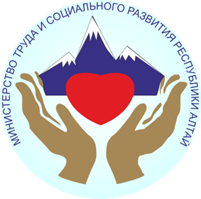 Федеральные и региональные льготники
Денежные компенсации на оплату жилого помещения и коммунальных услуг ежегодно получают более 27 тыс. льготников
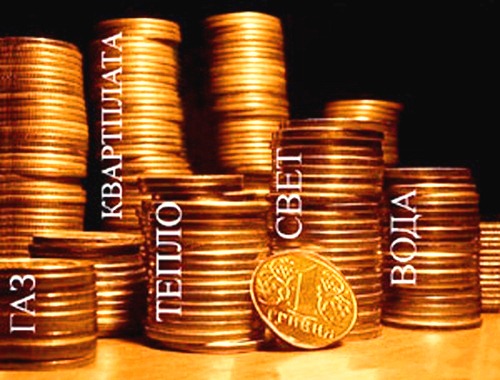 Ежемесячные и единовременные выплаты на оплату жилья, отопления и освещения получают 
11 тыс.сельских работников
Ежемесячное пособие на детей получают 20 тыс.семей на 38 тыс.детей
Льготный проезд на городском и пригородном общественном транспорте предоставляется 5,4 тыс. федеральным (инвалиды, ветераны боевых действий, почетные доноры) и региональным льготникам (ветераны труда, труженики тыла, реабилитированные лица).
МЕРЫ СОЦИАЛЬНОЙ ПОДДЕРЖКИ МАЛООБЕСПЕЧЕННЫМ СЕМЬЯМ С ДЕТЬМИ
Субсидии на оплату жилого помещения и коммунальных услуг, предоставляемые гражданам с низким уровнем доходов и направленные на защиту домохозяйств, в том числе, бедных, от рисков бремени высоких расходов на оплату жилья и услуг ЖКХ.
Ежемесячные пособия на ребенка, направленные на смягчение рисков бедности семей с детьми.
Государственная социальная помощь, 
направленная на поддержку малоимущих семей и одиноко проживающих граждан.
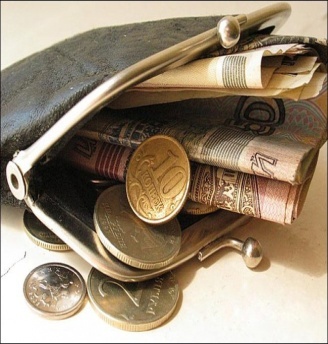 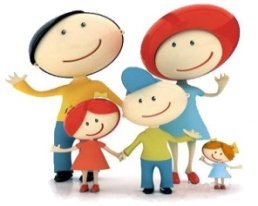 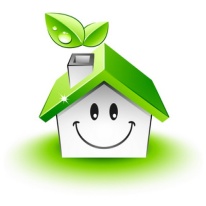 90% семей имеют доходы ниже прожиточного минимума,
17,2 % не имеют доходов. 
Доходы от трудовой деятельности составляют - 28%,
 64 % - социальные выплаты.
Из 27,2 тысяч семей с детьми
8 тыс.семей воспитывают 
3-х и более детей.
Меры социальной поддержки многодетным семьям
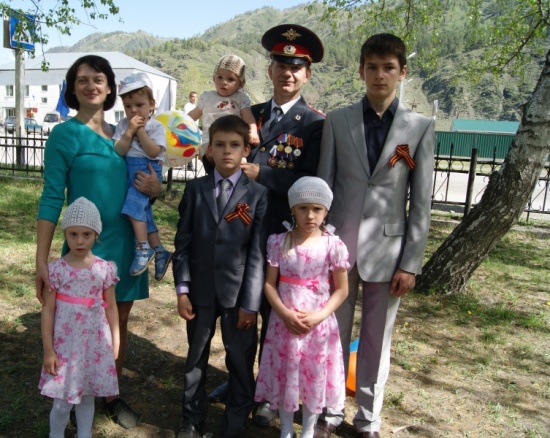 Реализовали свое право на получение средств республиканского материнского капитала 1649 чел. на общую сумму 82,45 млн. рублей (в том числе в 2019 году 242 чел. на общую сумму 12,1 млн. рублей)
6234 многодетные семьи на 1 января 2020 года по Закону РА № 70-РЗ «О мерах социальной поддержки многодетных семей в Республике Алтай» получили государственную поддержку, расходы составили 79,9 млн. рублей.
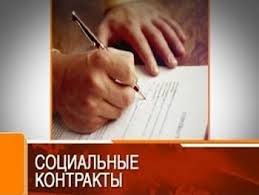 ГОСУДАРСТВЕННАЯ СОЦИАЛЬНАЯ ПОМОЩЬ 
за счет средств республиканского бюджета
С начала реализации государственной социальной помощи на основании социального контракта помощь оказана 116 семьям с детьми на общую сумму 3,3 млн. руб. Средняя сумма социального контракта составила 30 тыс. руб.
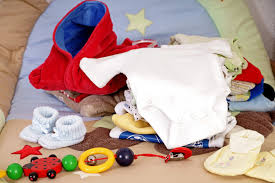 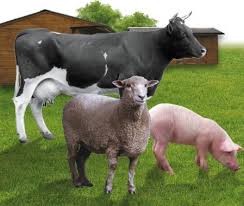 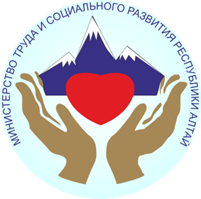 ГОСУДАРСТВЕННАЯ СОЦИАЛЬНАЯ ПОМОЩЬ 
на основании социального контракта за счет средств  федерального бюджета
1. Разработаны и утверждены Порядки предоставления государственной социальной помощи на основании социального контракта.
2. Заключены соглашения между Правительством Республики Алтай и Главами муниципальных образований.
3. Муниципальные комиссии рассматривают кандидатуры граждан и формируют предложения для рассмотрения Республиканской комиссией.
4. Республиканская комиссия при Министерстве труда, социального развития и занятости населения Республики Алтай принимает решение.
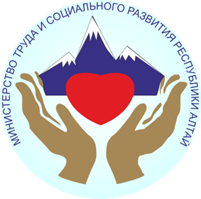 ГОСУДАРСТВЕННАЯ СОЦИАЛЬНАЯ ПОМОЩЬ
В 2020 году планируется охватить социальным контрактом 2294 человек на общую сумму 316 млн.рублей.
Доля населения с доходами ниже величины прожиточного минимума
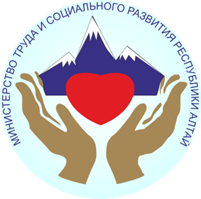 Динамика показателей безработицы в Республике  Алтай
Уровень общей  безработицы,%
Уровень регистрируемой безработицы,%
2,2 (2018г.)
11,2 (2018г.)
0,3%
0,2%
1,9 (2019г.)
11,0 (2019г.)
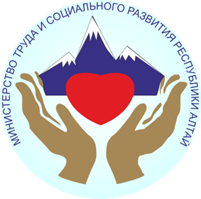 Уровень общей безработицы в 2020 году
Уровень  общей безработицы:
РФ
4,6%
СФО
5,8%
РА
11,9%
Уровень регистрируемой безработицы  в СФО в 2020 году
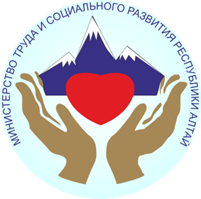 Динамика уровня регистрируемой безработицы в Республике Алтай
Динамика уровня общей безработицы 
в Республике Алтай
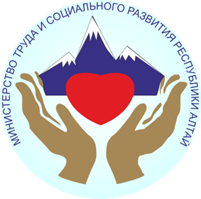 Дополнительные меры поддержки безработных в период распространения новой коронавирусной инфекции
С 9 апреля 2020 действует упрощенный порядок регистрации в центрах занятости: теперь гражданину достаточно подать заявление только на портале «Работа в России», таким порядком воспользовались более  5,0 тысяч человек.
1495 граждан, потерявших работу после 1 марта, получат  максимальное пособие по безработице – 12130 руб.
более 900 безработных, уволенных после 1 марта получают доплату на 1,5 тысячи детей.
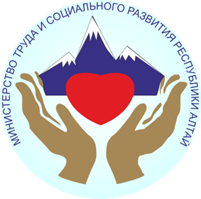 Социальный портрет бедной семьи в Республике Алтай
(обновить) По оценке Алтайкрайстата в 2018 году   -  53 тысячи жителей 
                                                                     имели доход ниже   прожиточного минимума
Трудоспособного 
 возраста, 
 из них:
23898 семей
Малообеспеченные семьи с детьми, 
 из них:
27507 чел.
(51,9%)
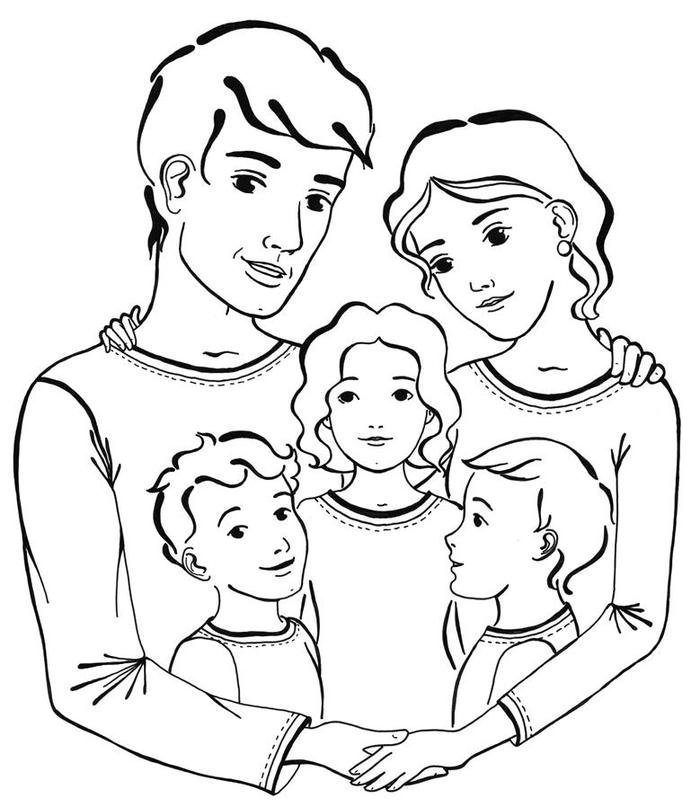 14771 чел.
(53,7%)
8030 семей
(33,6%)
Занятые 
в экономике
многодетные семьи
5870 семей
(24,6%)
Признанные 
безработными
10500 чел.
(38,2%)
одинокие семьи
1500 семей
(6,3%)
Не состоят 
в браке
1944 чел.
(57,1%)
семьи с детьми 
от 1,5 до 3-х лет
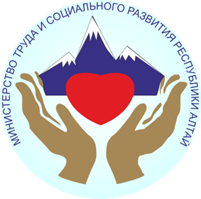 Реализация вышеперечисленных мероприятий позволит к 2024 году
- увеличить численность занятых на 6430 чел.
                 - снизить уровень общей безработицы в 2 раза (до 7,3%)
                 - увеличить уровень занятости на 7,2%
 добиться снижения  уровня бедности в Республике Алтай в 2 раза
25,8
24,2
24,0
21,7
18,2
15,3
12,9
10,8
2017
2018
2020
2023
2024
2022
2021
2019
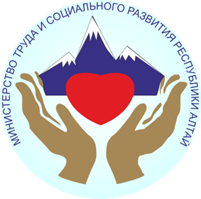 БЛАГОДАРЮ  ЗА	ВНИМАНИЕ!